I Aquatlo Segmentado do LXTriathlon
Domingo, 11 de Fevereiro de 2018
Circuito Jovem do Centro Litoral – 1ª etapa
NATAÇÃO
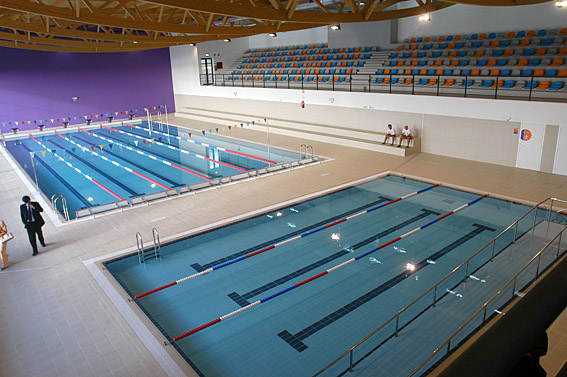 Linha de partida (dentro de água)
ZONA DE CADEIRAS PARA ESPERAR PARA CHAMADA                  4 Cadeiras por pista, aos pares
I Aquatlo Segmentado do LXTriathlon
Domingo, 11 de Fevereiro de 2018
Circuito Jovem do Centro Litoral – 1ª etapa
CORRIDA
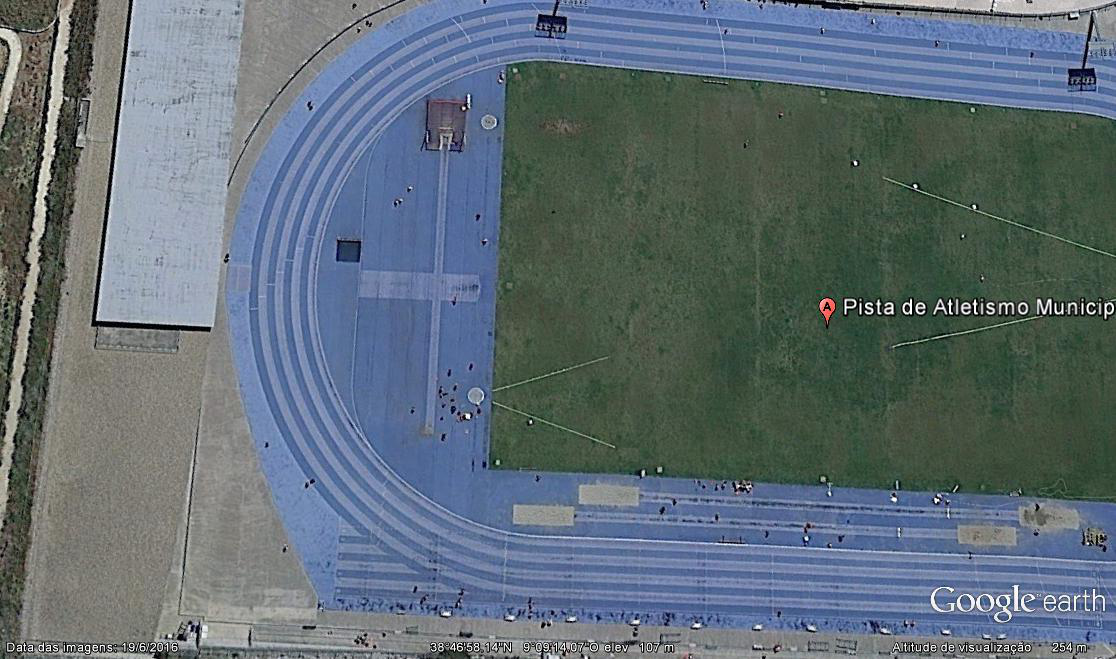 Trajeto para chegadas
PARTIDAS Fila única de atletas Pista 1
META
Sentido da corrida
ZONA DE ESPERA PARA CHAMADA